Work
2.10.14
Do Now
Pick up a Daily Question sheet and Classwork by the door (DQ will be turned in on Friday’s like before)
Sign in for Count Day
Daily Question“It’s not that I’m so smart, I just stay with problems longer.”
				-Albert EinsteinIs this a good mindset to have? Why or why not?
1st Hr. Agenda
Vocabulary, Formulas, Units(5 min)
Examples (I do) (5 min)
Examples (We do) (10 min)
Independent Classwork(You do)(15 min)
Quiz and Attendance(10 min)
Agenda
Quiz and Attendance(10 min)
Vocabulary, Formulas, Units(5 min)
Examples (I do) (5 min)
Examples (We do) (10 min)
Independent Classwork(You do)(15 min)
Quiz Time
Silent
You may use notes
Quiz must be turned in when timer is done



If you talk:
First offense– Lose 10 points
Second offense – Lose 20 and move seats
Third offense – Must leave room and receive a Zero
10 minutes
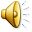 We Will
Calculate the work done in different situations
Vocabulary Part I
ForceDefinition: is an object’s mass multiplied by its acceleration
   Formula:	F = m*a
   Units: N (Newtons)
Weight 
   Definition: is a Force!  It is calculated by multiplying an object’s mass by the acceleration due to gravity (9.8)     Formula:  Fw= m*ag    Units: m/s2
Vocabulary Part II
Acceleration due to gravity
Definition: is the acceleration of all objects on earth (directed downwards) 
 Formula: 	ag is 9.8m/s2
Work 
Definition: is the transfer of energy and equal to the amount of force multiplied by the distance  OR Weight lifted through a distanceFormula:		W = F x dUnits:  Nm  or J
Example Problem 1: I do
Rose is moving a box across frictionless ice that weighs 40N.
If she pushes the box 2m to the right, what formula should we use to calculate the work done on the box
What is the amount of work done on the box?
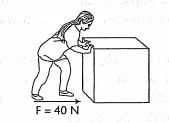 Example Problems: We Do
Example Problem 2:
If a box weighing 10N is pulled up to the top of a shelf that is 2m high, how much work is done on the box? 

Example Problem 3:
If a bowling ball with a mass of 10kg is pulled up to the top of the same shelf, how much work is done on the bowling ball?
Independent Work
Complete the first two problems on the worksheet then raise your hand
I will check them, then you can move on
Use your notes
Ask a partner next to you if needed
Raise your hand for help only after doing the first two